VAMOS A LA PLAYA…
1855 Franz Xavier Winterhalter Women
Corsé
	Hacia 1880
	France
	Material: satén de seda azul; broches de acero; hueso (ballenas).
	Dimensión: 76 cm (busto) / 49 cm (cintura)
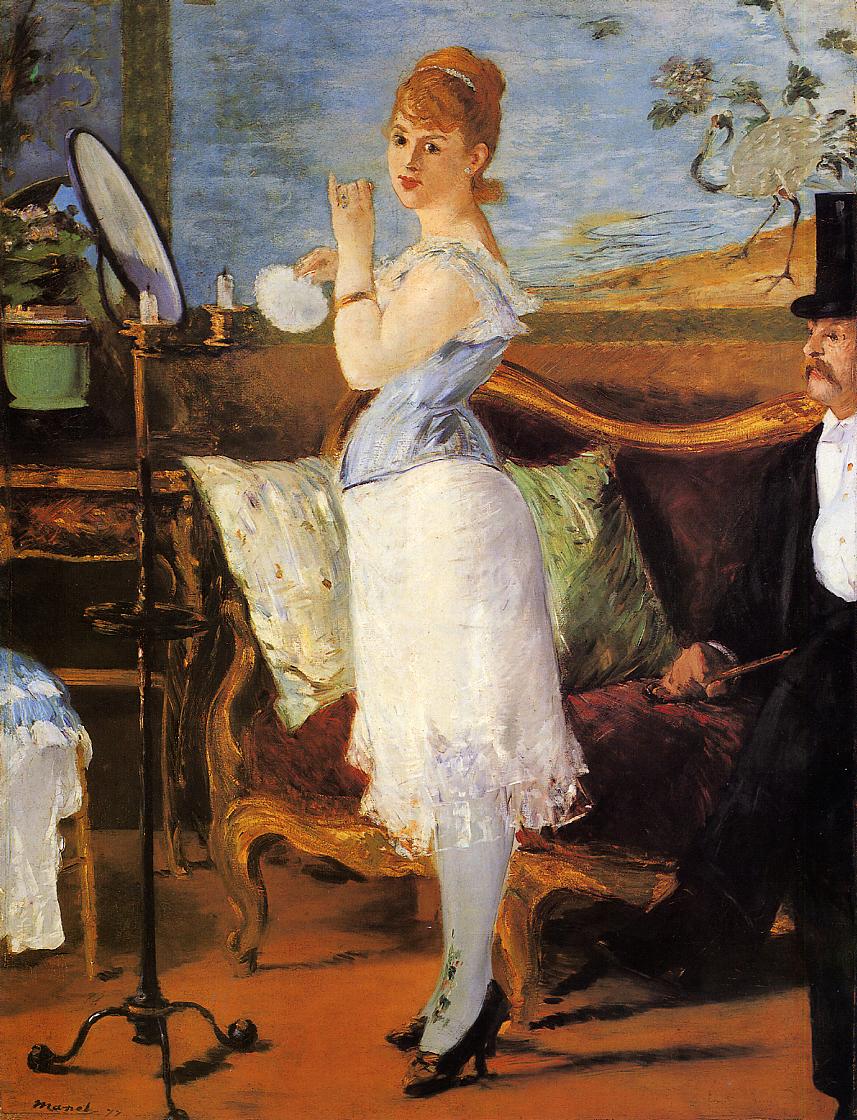 Nana, 
Edouard Manet, 1877
Corsé
	Hacia 1900
	Material del corsé: brocado de algodón negro con estampado de flores pequeñas; broches de acero; ligas en la parte delantera.
	Dimensión: 76cm (Busto) / 52 cm (cintura)

	El corsé aquí está soportado por broches de acero largo en la parte delantera y huesos/ballenas alrededor de todo el cuerpo. Se necesitan estos refuerzos para suprimir el abdomen y hacer hincapié en las caderas. 
El cuerpo de la mujer se apretó más firmemente en corsés en los primeros días del siglo XX. El cuerpo tuvo que ser obligado a adaptarse a lo artificial de la curva “S” del vestido, que hace hincapié en el busto y las caderas, al tiempo que generaba una cintura lo más pequeña posible.

	 Poiret introdujo el vestido-corsé libre en 1906, aunque las mujeres no fueron completamente liberados del corsé hasta después de la Primera Guerra Mundial
1906 Henri Gervex A las cinco en Chez Paquin
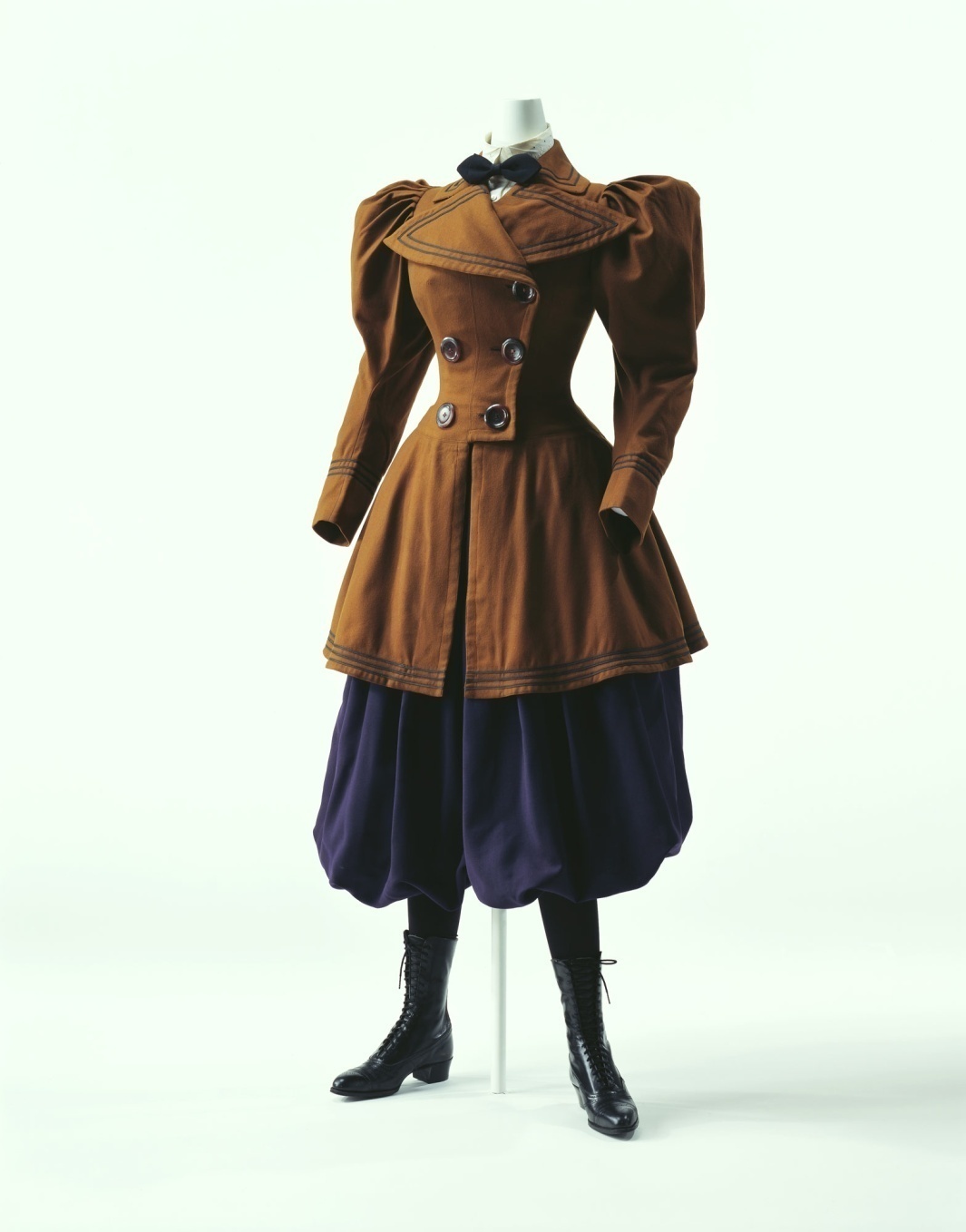 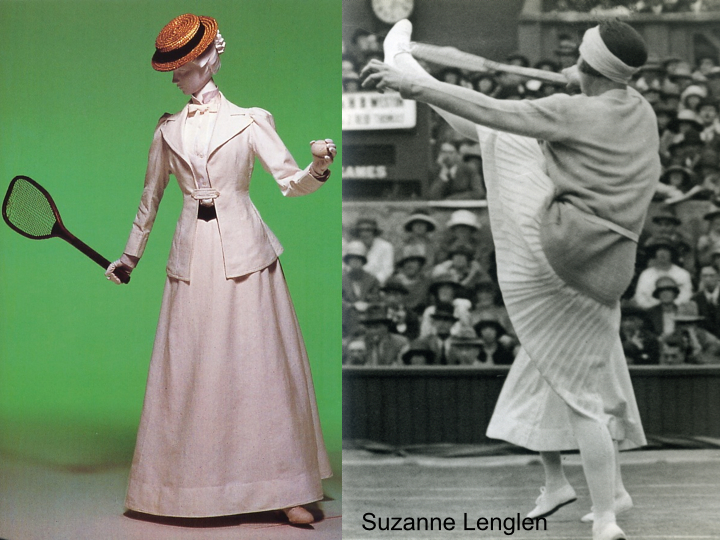 Traje de baño1870Material: lana
	Los años 1860 y 1870 vieron la reactivación de una serie de períodos históricos en el vestido. Las referencias clásicas eran evidentes en el aspecto de guirnaldas de laurel, meandros de onda, y las bandas de clave griega en esas categorías de prendas de vestir como vestidos de los niños, conjuntos de fumar de los hombres, y batas, así como cualquier forma de ropa de mujer y accesorios. En el traje de baño que se muestra aquí, la conexión con la vida natural y saludable de "deporte" asociado con los antiguos griegos es notoria. Por supuesto, el paño de lana, pesado cuando está mojado, no era apropiado para los deportes con agua. Era apropiado para lo que se consideraba la actividad más femenina de "baño", un simple “chapoteo” sin ninguna posibilidad real de natación sostenida.
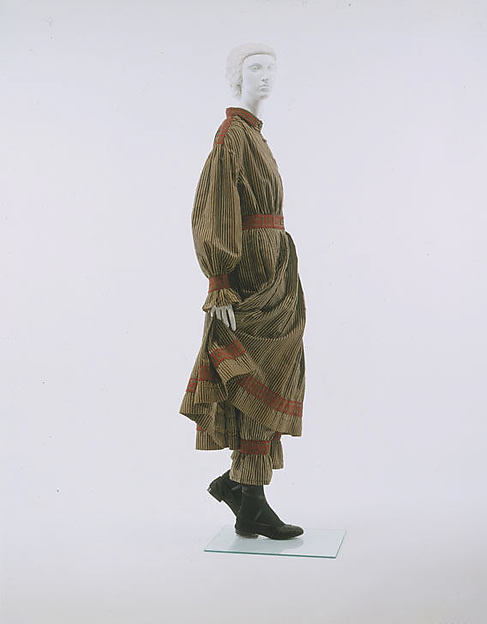 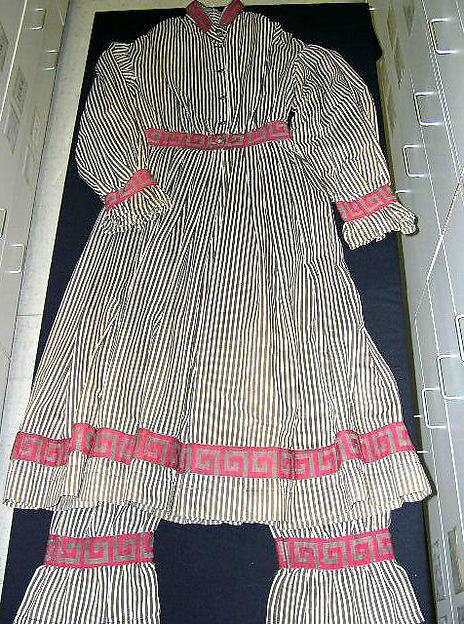 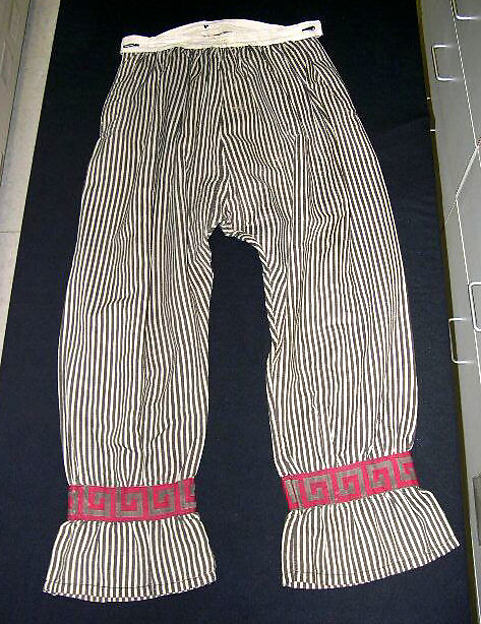 Traje de bañoCalifornia 1900Seda, lana, algodón
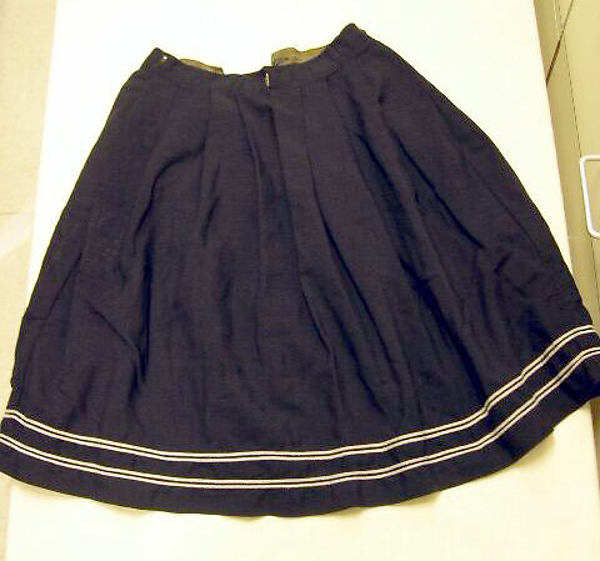 Traje de baño [Izquierda]
	1900
	Marca: Rudolf Lenn
	Material: tejido de lana azul marino; jersey y pantalones hasta la rodilla; cuello plano grande de color rojo con adornos en forma de ancla en las puntas; vivos rojos en los puños, cintura y el dobladillo del jersey.

	Traje de baño [derecha]
	1900
	Material: franela de algodón blanco con rayas rojas; mono hasta la rodilla; abertura con botones en ambos hombros; algodón rojo con adornos de cinta
 
	Estos trajes de baño de inicios del siglo XX cubren casi toda la piel. 
	A mitad del siglo XIX el bañarse en el mar se introdujo en el nombre de la salud para las mujeres. 
	Sin embargo, se extendió a un baño muy mínima en el agua, y la funcionalidad exigida en trajes de baño hoy para los propósitos de natación no estaba presente. Sólo las clases altas con capacidad de ocio eran capaces de disfrutar de tal estilo de vida.
	Con el desarrollo de los ferrocarriles durante la mitad del siglo, bañarse en el mar también se hizo popular entre el público. A partir de finales del siglo XIX en adelante, las mujeres comenzaron gradualmente a participar en el deporte, y la demanda respecto a la funcionalidad en trajes de baño crecieron en gran medida.
ALGUNAS FOTOS MUY AUDACES…
Algunos cambios….
Traje de bañoComienzos del siglo XXMaterial: algodón
Traje de baño
1916
Material: lana
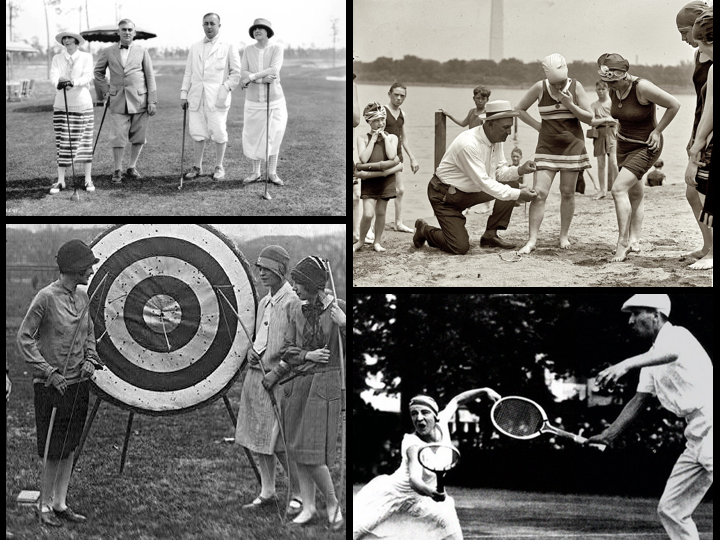 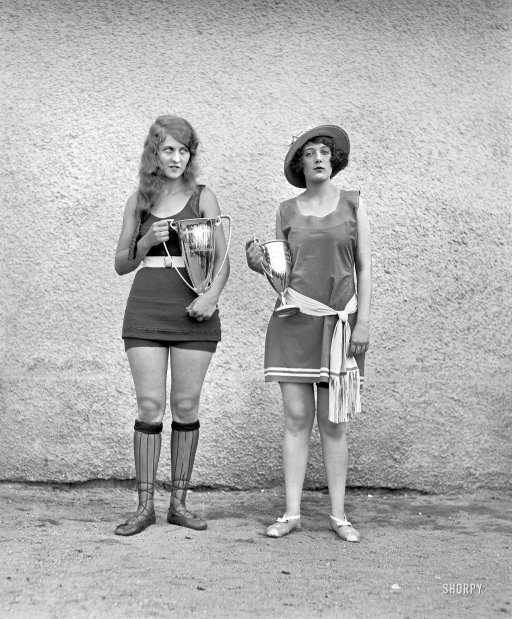 1922. Misses Eva Fridell and Anna Niebel.
Annette Kellerman (1887-1975)posando en traje de baño antes de ser arrestada por indecencia. 1907
La playa como espacio de sociabilidad a comienzos del siglo XX
Terraza de la playa Ramírez. Barrio Parque Rodó. 1916.
Playa Ramírez 1916.
Concurso infantil de esculturas de arena. Playa Ramírez  1916
Playa Ramírez. 1917.
Playa Ramírez. 1919
Concurso de figuras de arena. Playa Capurro. 1920
Playa Pocitos. 1932.
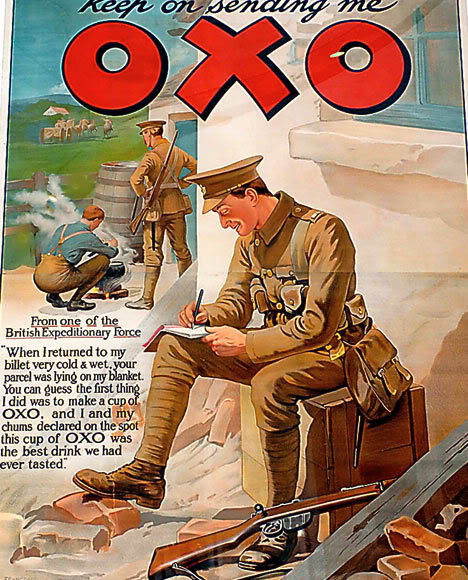 Primera Guerra Mundial
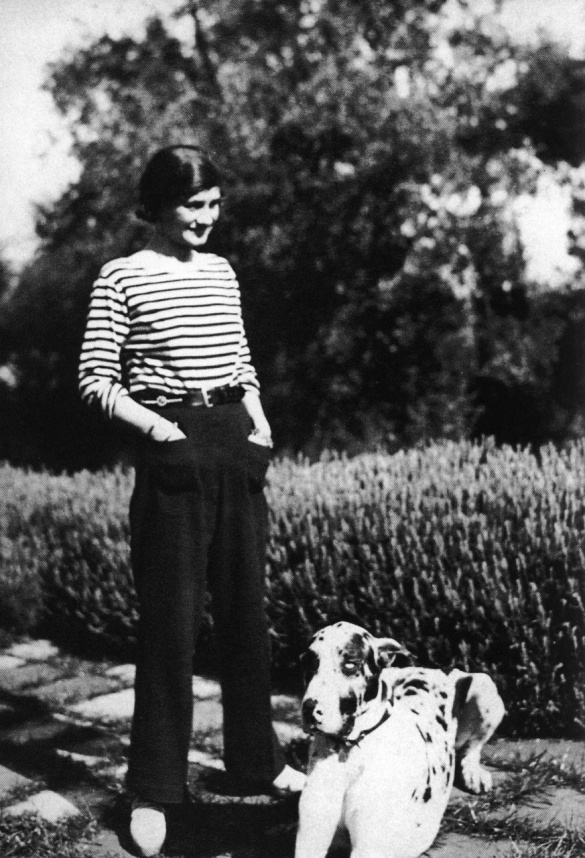 Los locos veinte
Nuevo modelo de mujer
  Garçonne 
  Flappers 
  Deportista
Suzanne Lenglen
Vestimenta:

Líneas sencillas 
Silueta cilíndrica   
Se acorta la falda
Se aplana el pecho
La cintura baja
Vestimenta deportiva
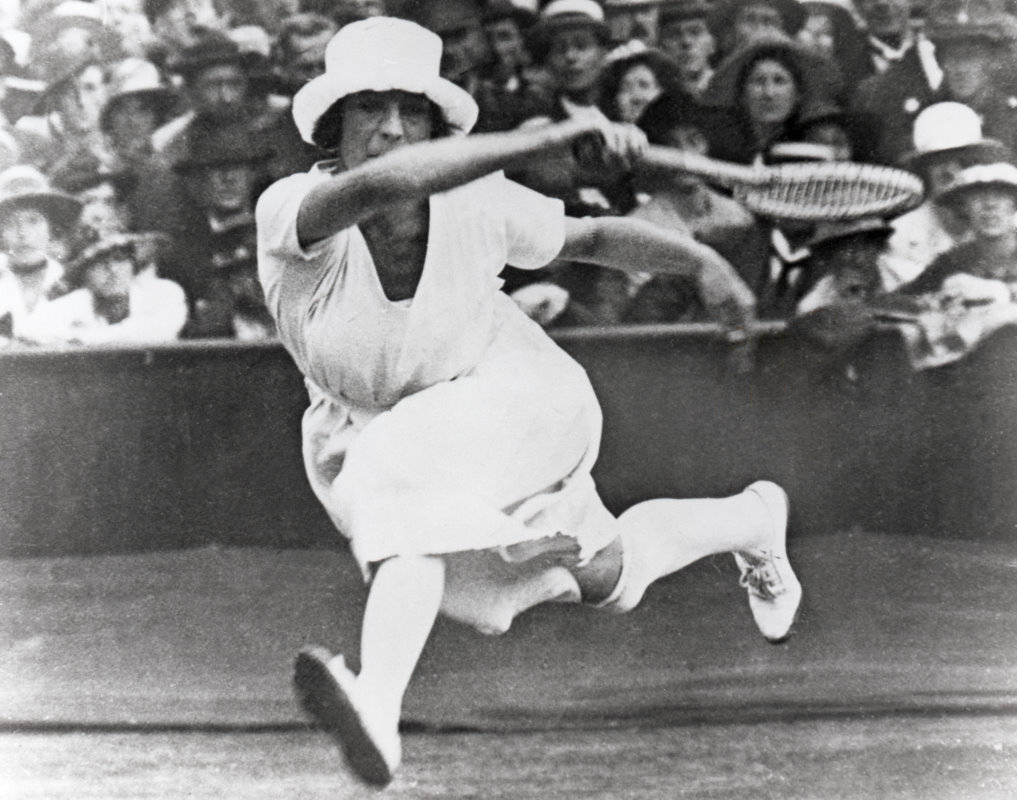 Norma Talmadge
Sombrero cloche
El cabello se acorta
Leola N. King, primer agente de tráfico femenina de Estados Unidos, Washington DC 
1918
Gertrude Ederle se convierte en la primera mujer en cruzar a nado el Canal Inglés. 
6 de agosto de 1926
Gertrude Ederle (1905-2003)
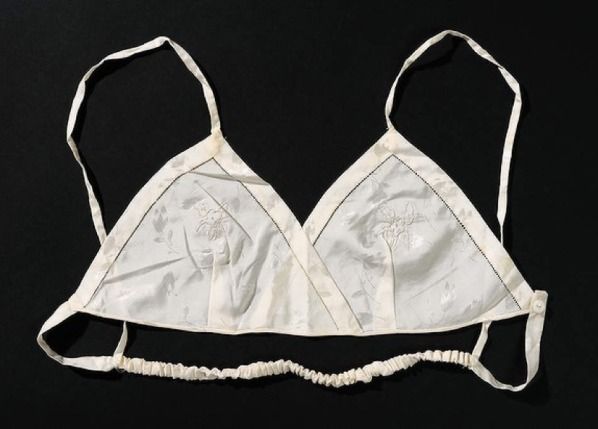 Traje de baño
	1920-1929
	Material: lana
Traje de baño
	1920
	Material: lana
Ropa de playa
	Hacia 1929 
	Francia
	Diseñador: Jean Patou
	Material: rayón negro en tejido de punto.

	El material de este equipo es una fibra, el rayón, hecho por el hombre, que generó mucha atención en el momento. 
	Patou  trabajó con ropa deportiva de su primera época con mucho éxito. 
El "garçonne", un nuevo estilo popular para las mujeres después de la Primera Guerra Mundial, mostró como objetivo el eliminar el sesgo de género en la ropa. Las mujeres comenzaron a usar pantalones, que habían sido anteriormente un símbolo de la ropa de hombre, a pesar de que fueron llevados solamente dentro de la casa o en los centros turísticos. 
	El uso habitual por las mujeres de pantalones en público sólo se produjo después de la Segunda Guerra Mundial.
Disfrutando la paloma…
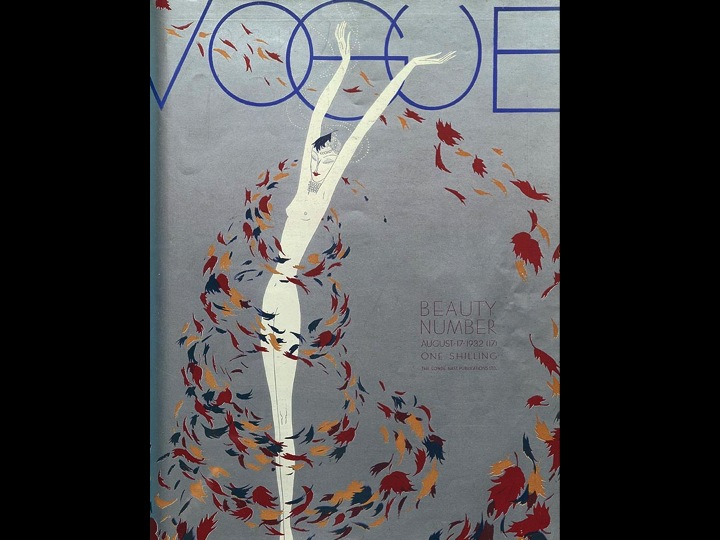 La Gran Depresión
1929-37
Joan Crawford en 
	Letty Lynton, 1932.
	Adrian
Johnny Weissmuller(1904-1984)Tarzán (1932-?)
Traje de baño
1940
Material: lana
L’Atome
Diseñador: Jacques Heim
	1932
	Paris
"Shouldaire"
Fabricante:Jantzen (na, fundada 1910)California
1931
Material: lana
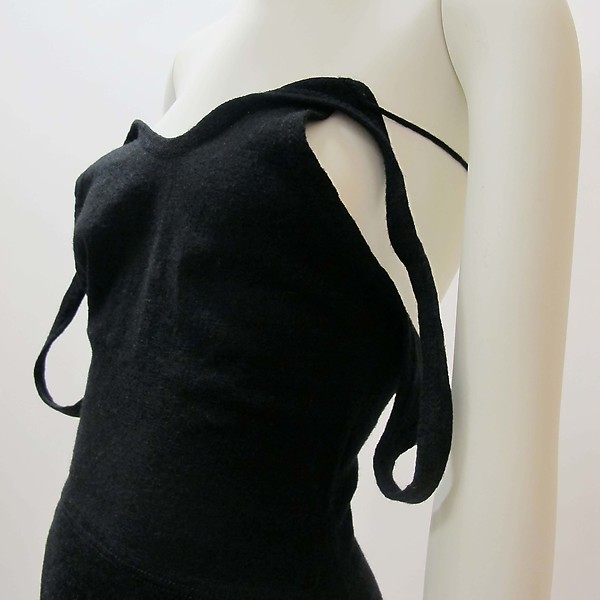 Traje de baño
California
1932
Materiales: lana
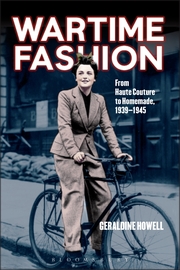 Segunda Guerra Mundial
La guerra trajo restricciones en campo de la moda.
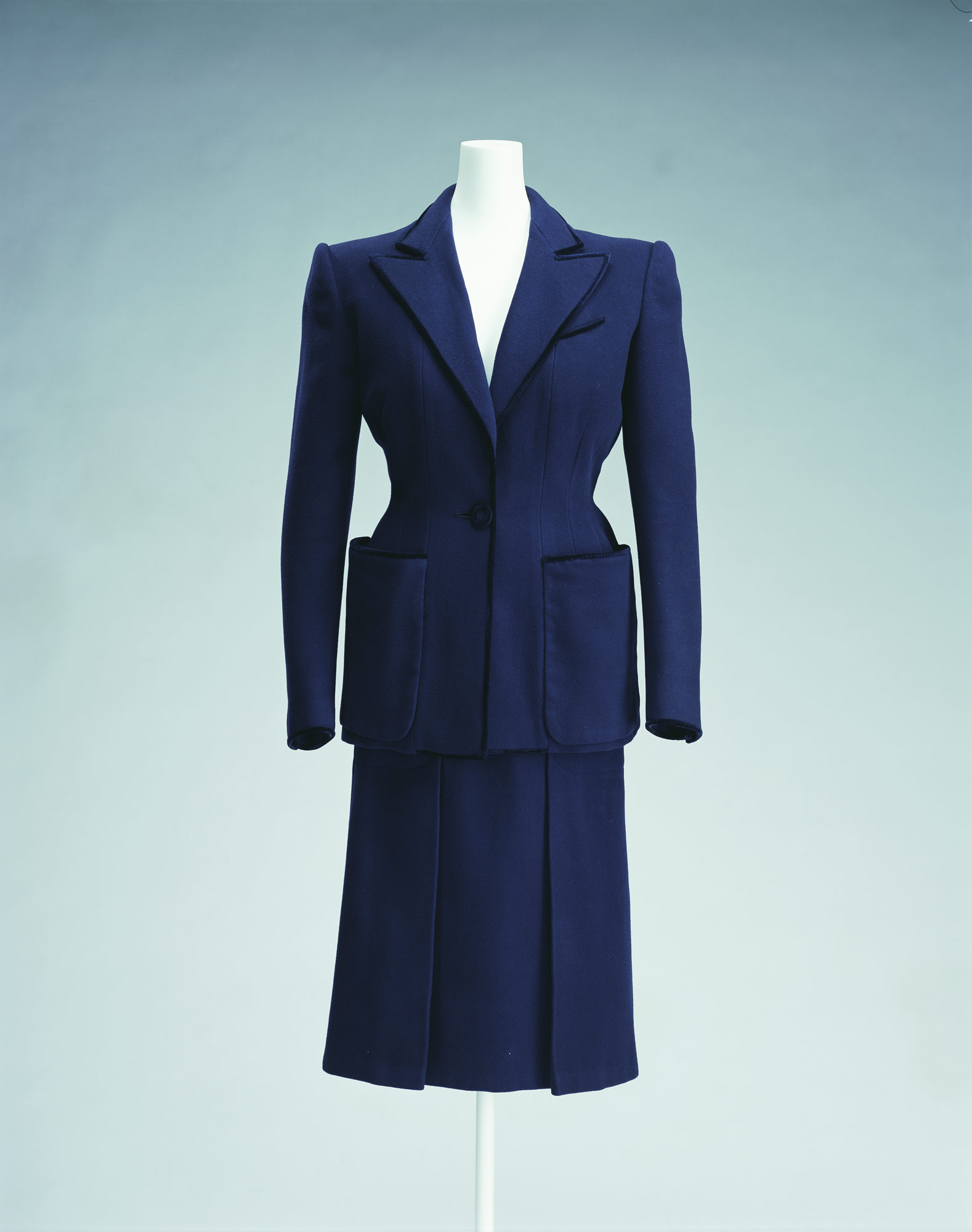 Jacques Fath
Conjunto de calle, falda y chaqueta de franela de lana azul marino
	1940-44
Jeanne Lavin
Conjunto de falda y chaqueta de tweed de lana rosa-beige 
	1940-44
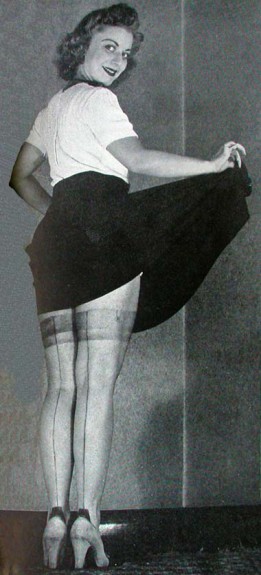 Enfermeras americanas desembarcan en Normandía. [1944].
Pilotos femeninas que salen de su B-17, “Mama Pistol Pack’” [c. 1941 - 1945].
Francotiradoras femeninas soviéticas del 3er Ejército de Choque. [04 de mayo 1945].
Una empleada de Lockheed trabajando en un relámpago P-38 [Burbank, California, 1944].
Tres piezas 1940-45 algodón
Dos piezas 1940 lana, MET
Esther Williams después de ganar los 100 metros libres en Iowa (1939)
La 'sirena de América' posa en enero de 1944
.
Bikini
Nacimiento el 5 de julio de 1946 
	Piscina de Molitor en París.
	Diseñador: Louis Réard 
	Modelo: Micheline Bernadini.
L’Atome
Diseñador: Jacques Heim
	1932
	Paris
Jóvenes de Nápoles en traje de bañoItalia 1948
Jantzen 1946
Jantzen 1949
Disfrutando La Paloma…
Se aceleran los cambios
50’
Concurso de belleza en 1955
Ropa de playa
	Hacia 1951
	EE.UU.
	Diseñador: Claire McCardell
	Material: Dos tonos de gris del traje de baño jersey de lana. Hombro y cierre frontal de ganchos y ojales de latón. 
	El talento de McCardell de diseño deportivo y casual se puede ver claramente en esta ropa de playa. Las líneas nítidas y sofisticados en el cuello y alrededor de los hombros y la parte inferior de la silueta son muy innovadores, y su elección de jersey de lana y la falta de las ballenas y las pinzas de cintura van en contra de la moda de trajes de baño de la época. En lugar de restringir al usuario, utiliza señales visuales desde el diseño para enfatizar las líneas del cuerpo femenino, la creación de un traje que es simple pero lleno de elegancia.
	Los pequeños ganchos de latón son un detalle que puede ser visto como una marca McCardell.
Traje de baño
Diseñador: Tom Brigance 1952
Materiales: algodón, rayón
1951 
Australia
Marilyn Monroe en Belle Beach hacia 1951
1951
Brigitte Bardot 1953 Cannes
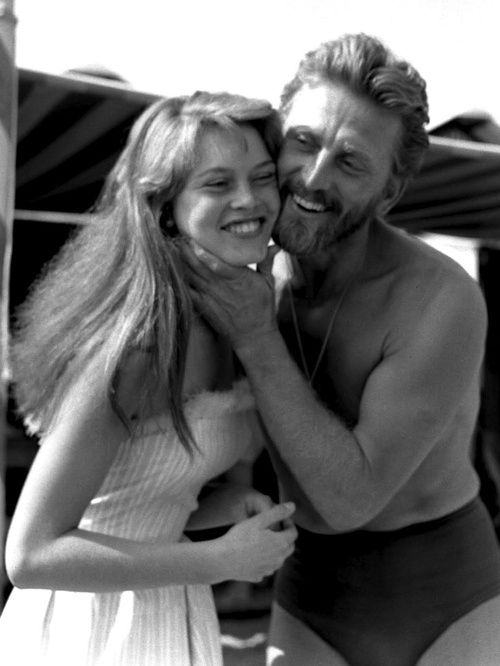 Y en Punta del Este…				  Marina Vlady…						estrena bikini
60’
Bikini
1960-1969
Gran Bretaña
Material: algodón
Monokini
	1964
	Diseñador: Rudi Gernreich
	Material: jersey de lana de rayas gris oscuro y negro.
	Este es el "monokini", 
	un traje de baño en 
	topless que 
	conmocionó al mundo. 
	
	Rudi Gernreich era un
	diseñador muy consciente
	de los cuerpos en el 
	desarrollo de sus obras 
	desde los años 1960. 
	Para él la piel podía 
	convertirse en parte de la 
	prenda. En 1964 introdujo 
	un traje de baño en topless,
	al que llamó el "monokini", 
	en contraste con el "bikini”.
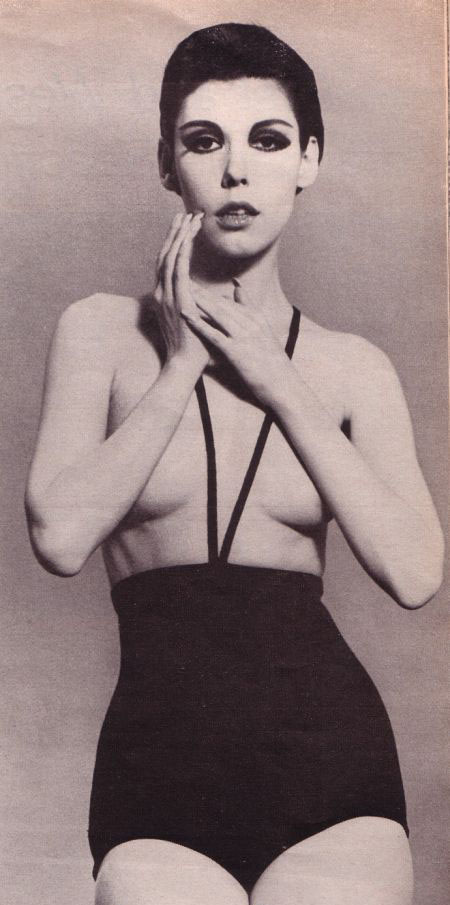 Bikini
Diseñador: Elias Daggs1965-1972
EE.UU.
Material: papel
Bikini
Francia
1970
Materiales: sintéticos
Se usa en las playas de la Riviera francesa.
Este bikini de nylon de color rojizo está decorado con cuentas de negras, el color caracol y marfil. 
Tiene cuentas en las caderas.
Bikini
1970
Material: algodón
Realmente podemos innovar……?
Villa Casale hacia finales del siglo III - Sicilia
Muchas gracias!!!
Algunos materiales extraídos de:

kci.or.jp
historiadeltraje.wordpress.com
costumeantique.de
metmuseum.org/art/collection/